Printers Parkway and Parkside Drive Roundabout
PUBLIC OPEN HOUSE
CONSTRUCTION: SUMMER 2019
KEVIN DIEKELMAN,
CITY ENGINEERING
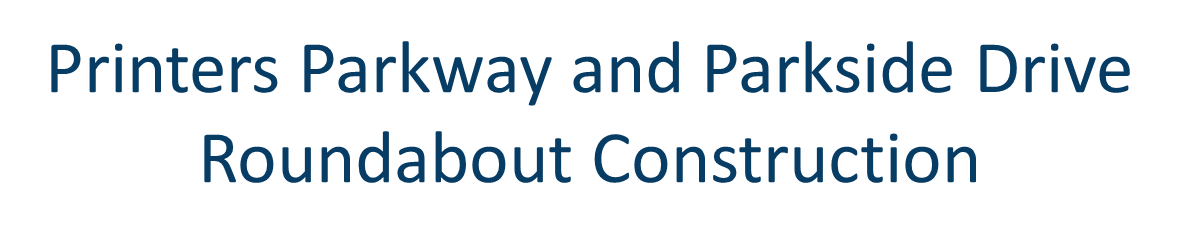 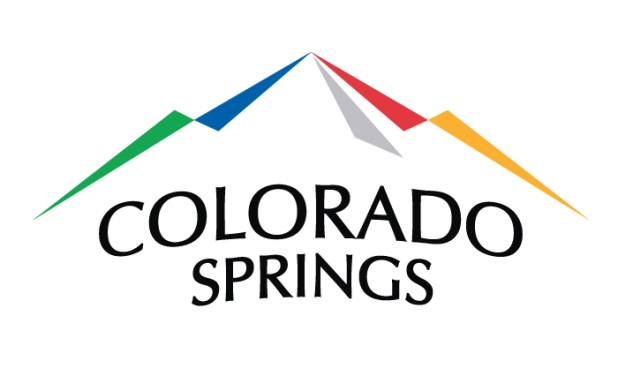 City of Colorado Springs,Public Works Department

JACOBS Engineering Group

Hayward, LLC
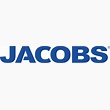 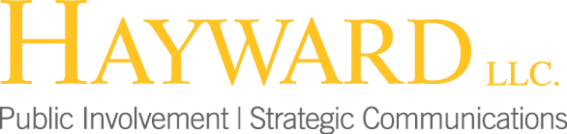 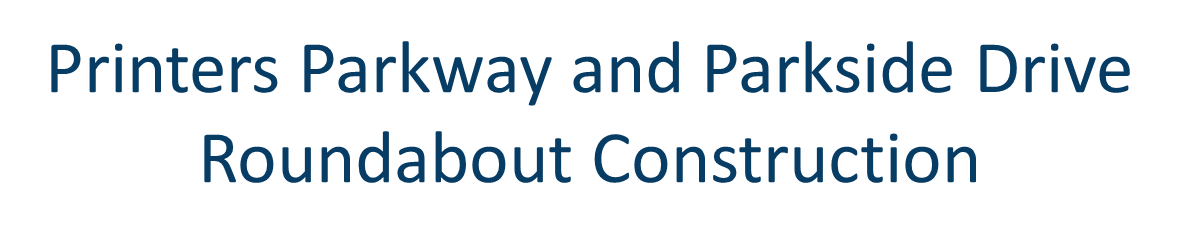 Property Owner 
Resident
Work
Commute
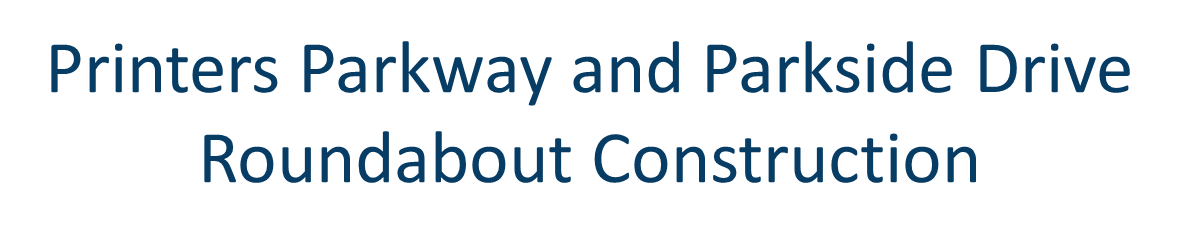 Project Overview
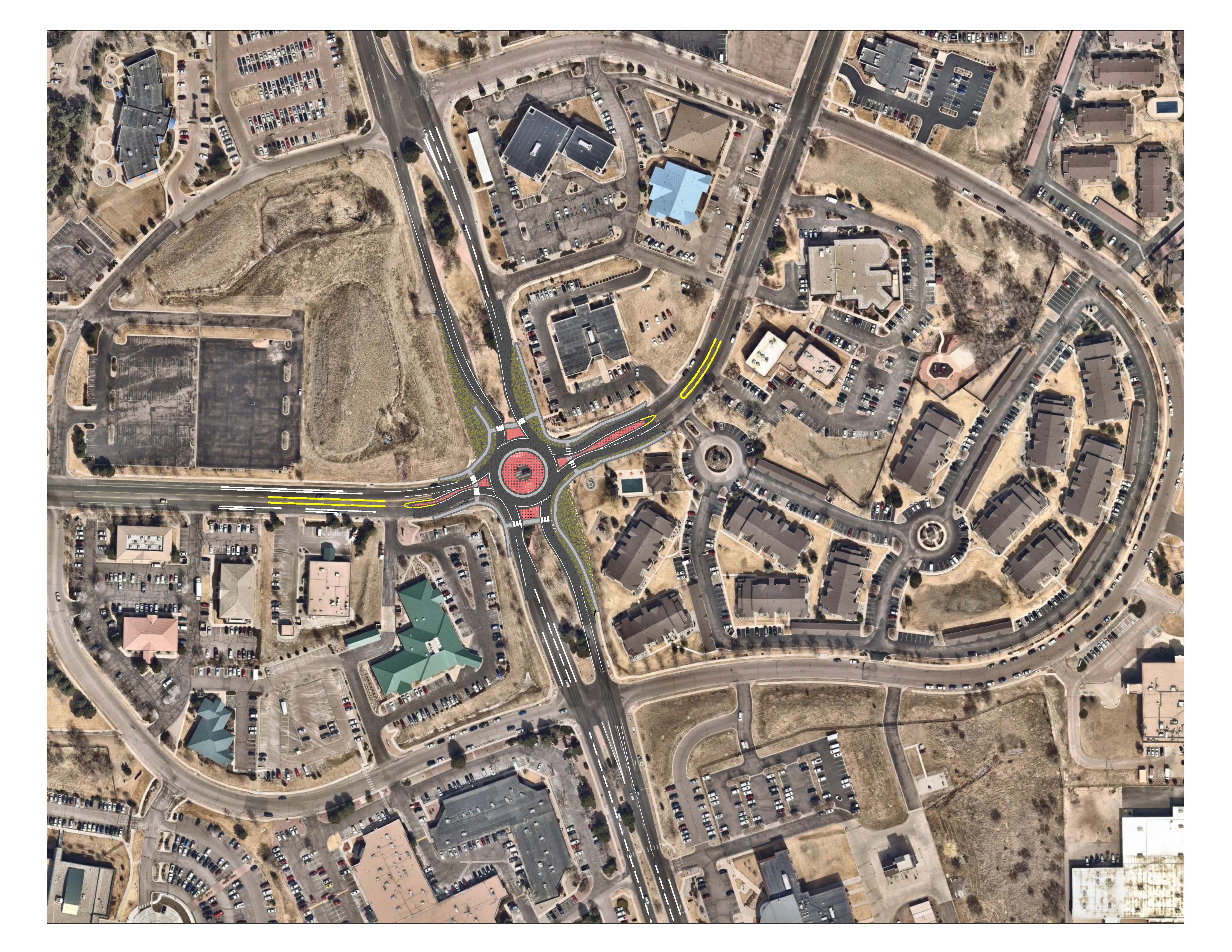 Reconfigure intersection with a Roundabout
Storm drain network
Pedestrian Improvements
Restripe Approaches
Realign & upgrade  water mains
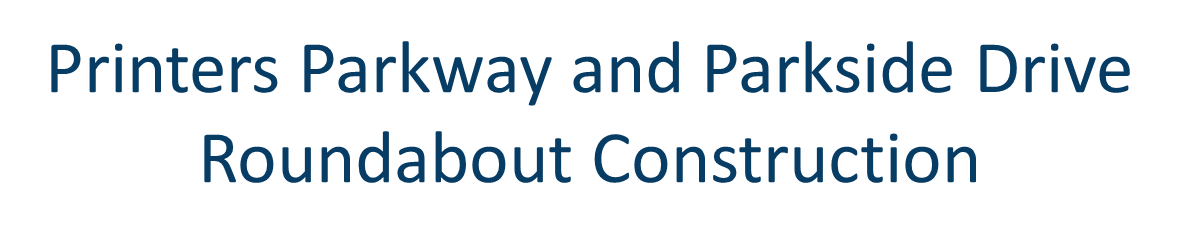 Project Need: Safety!
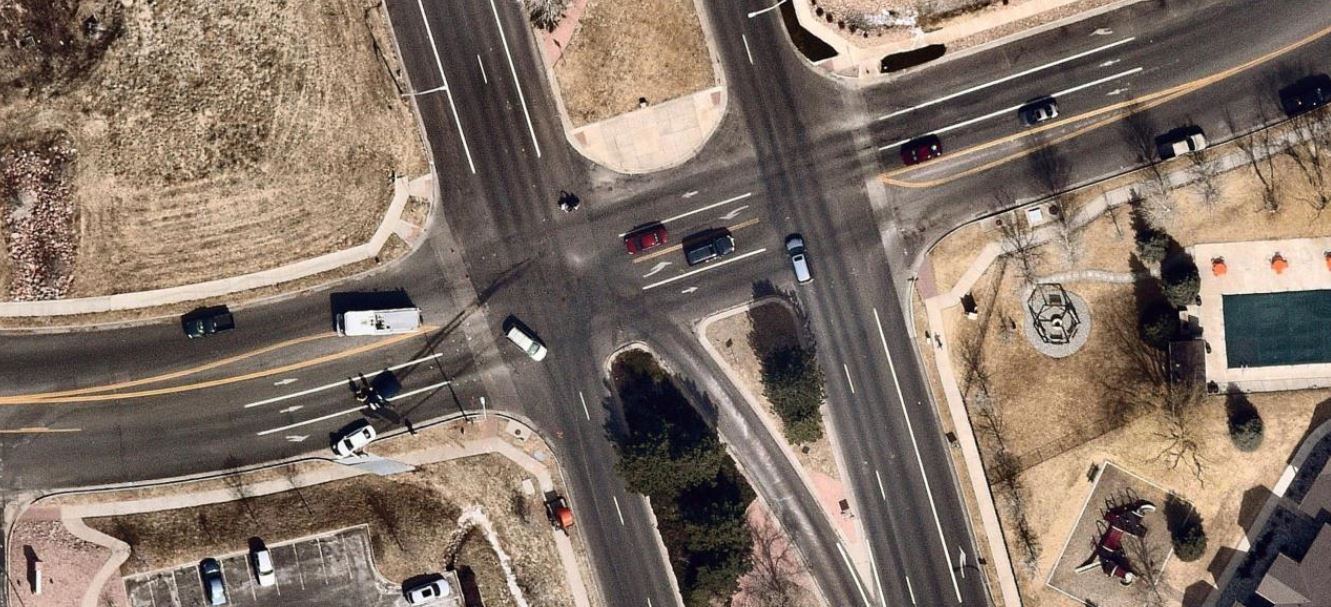 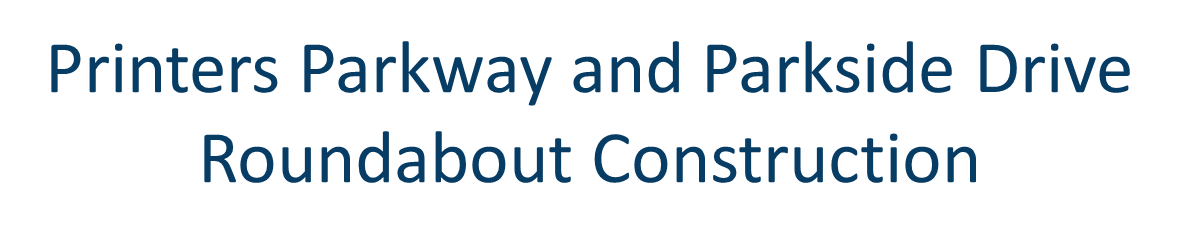 Project Need: Safety!
High Accident Rating
Federal Safety Grant
Reduce conflict points
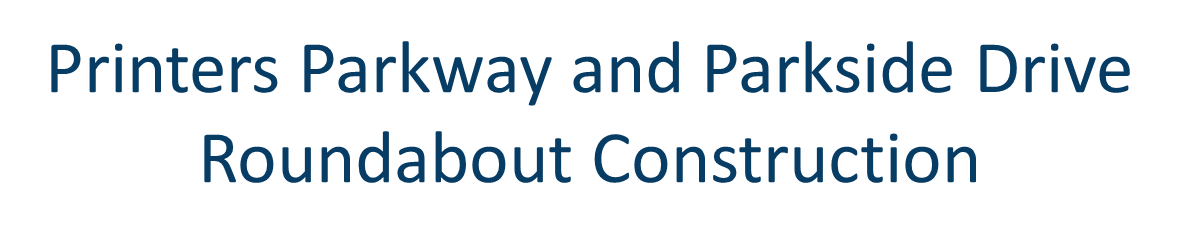 Project Need: Safety!
High Accident Rating
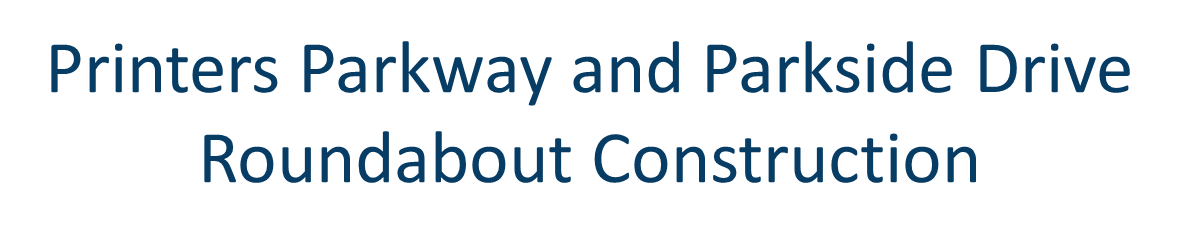 Project Need: Safety!
Federal Safety Grant
Using the 2010 data point, the City applied for and was awarded federal dollars from the Hazard Elimination Safety Program (HES).
$624,000
Additional dollars from the City, Springs Utilities, and RTA will complete the Project.
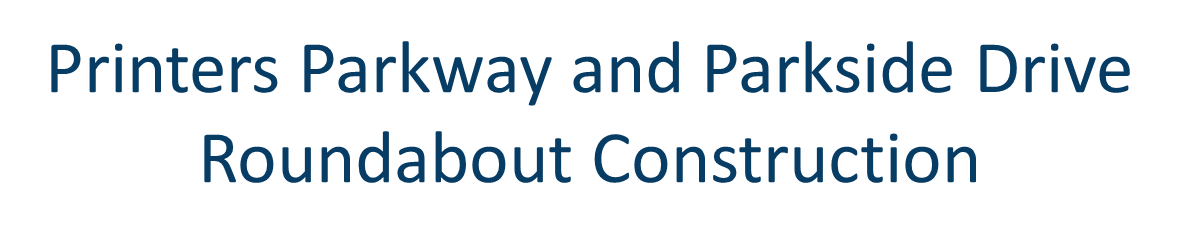 Project Need: Safety!
Reduce conflict points
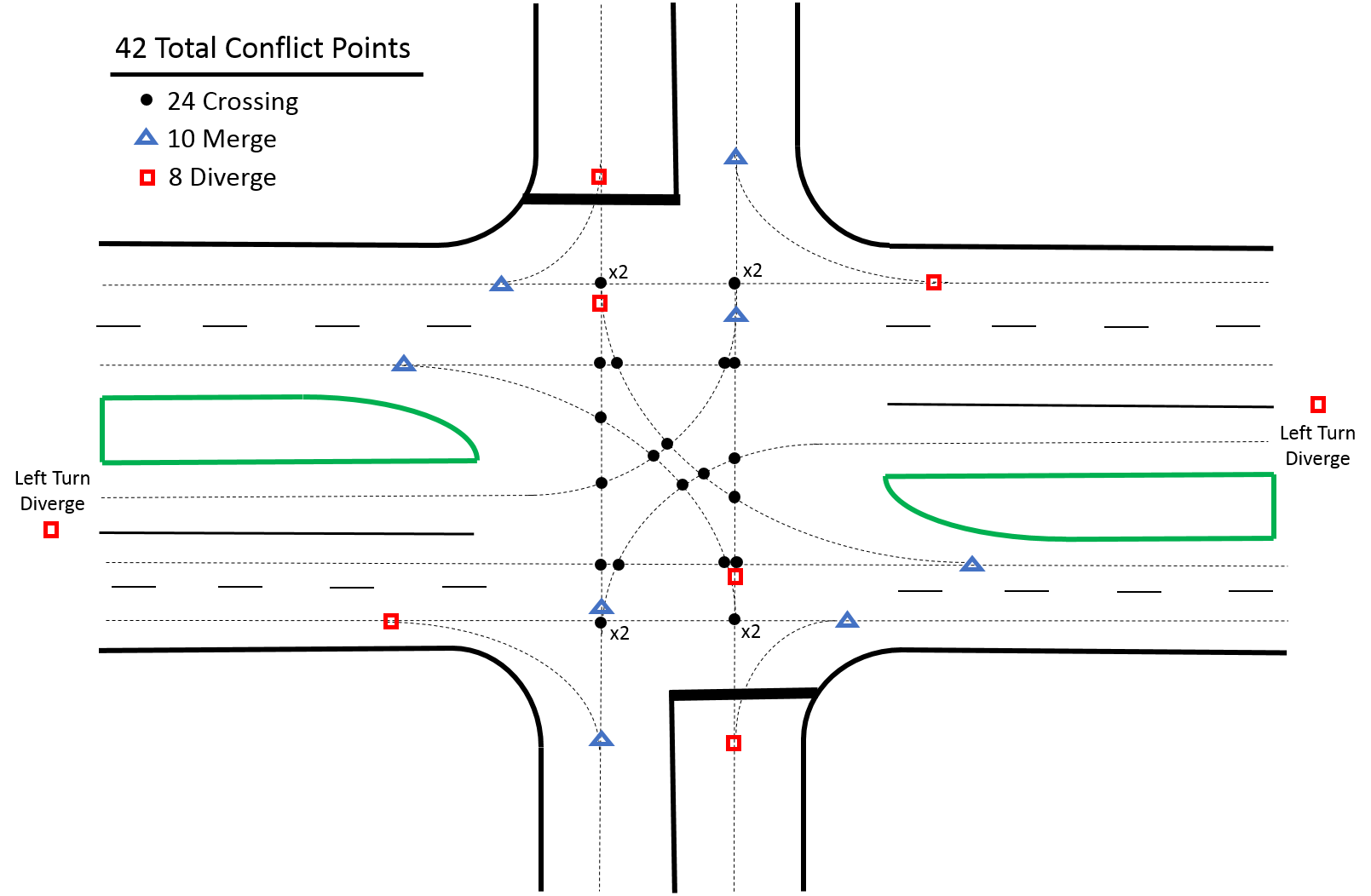 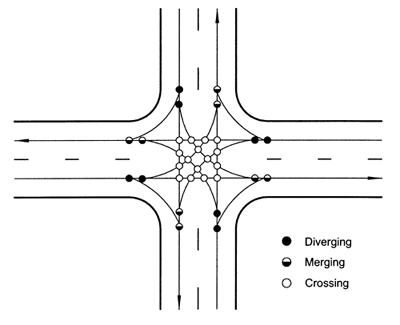 32 Total Conflict Points
42 Total Conflict Points
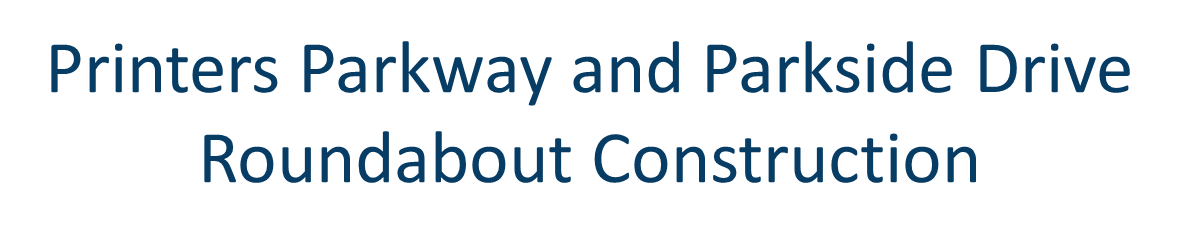 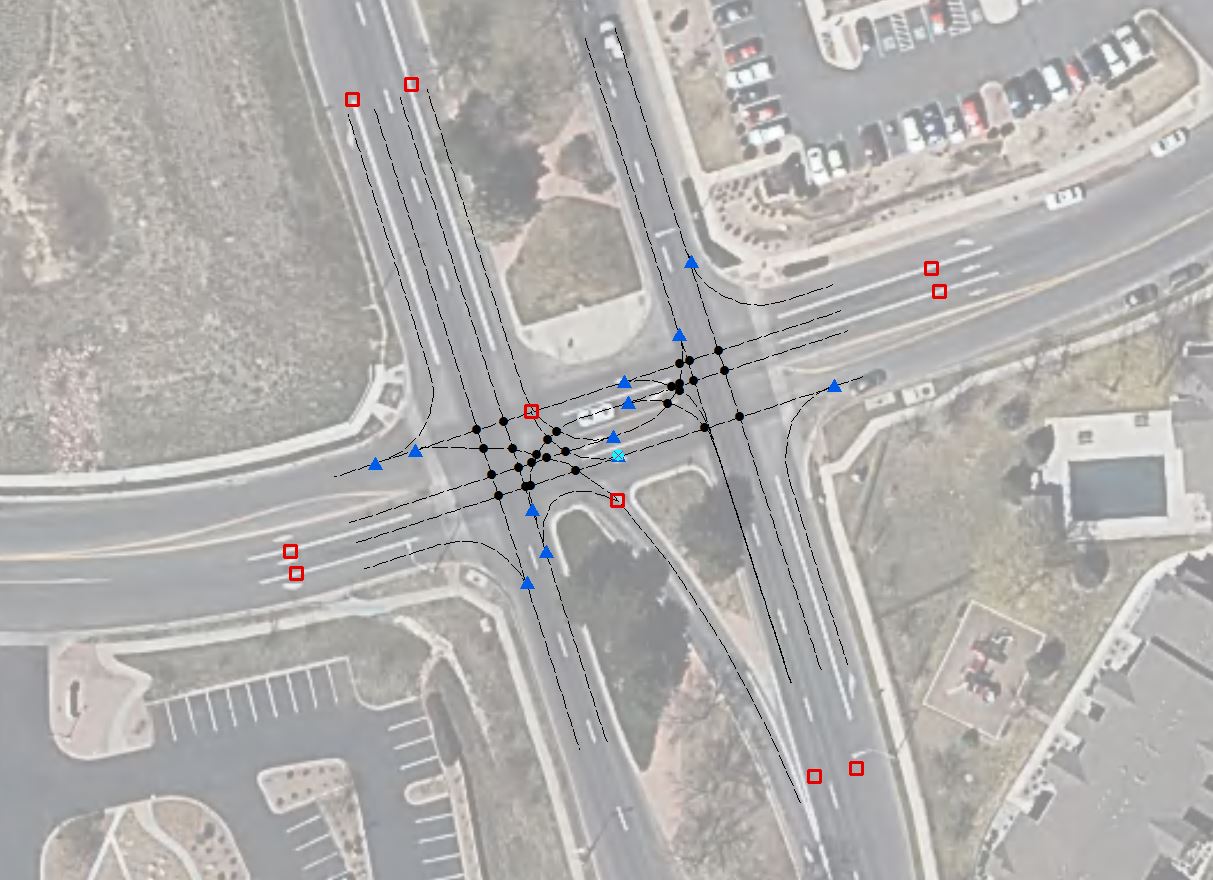 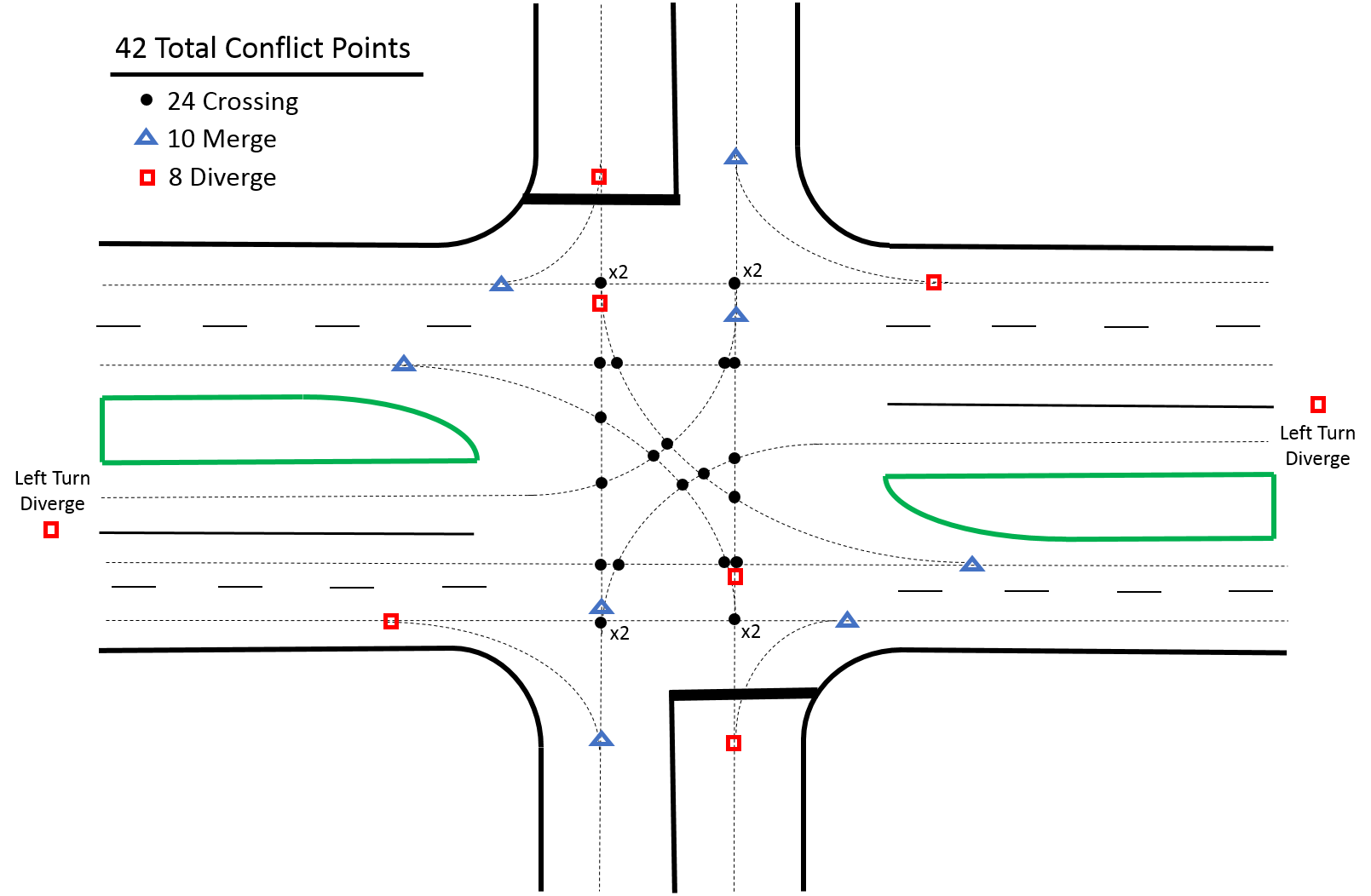 42 Total Conflict Points
52 Total Conflict Points
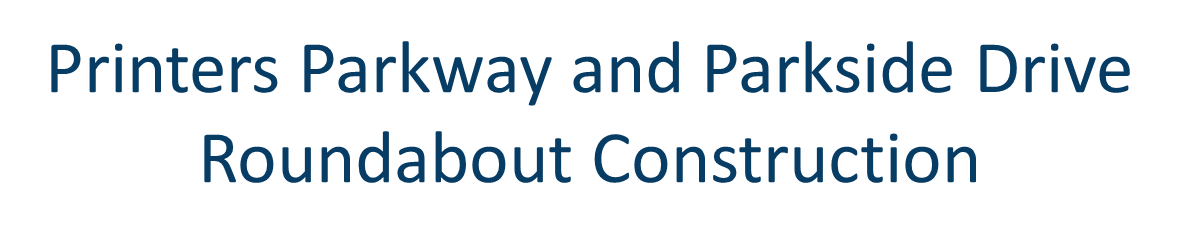 Project Need: Safety!
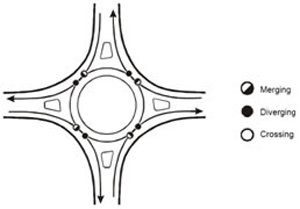 Reduce conflict points
8 Total Conflict Points
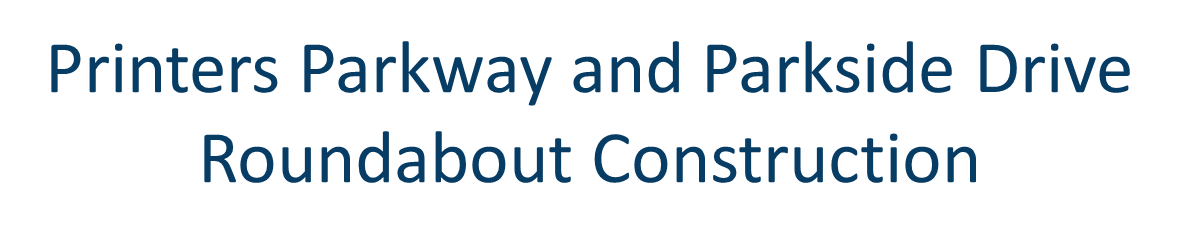 Schedule
Public Outreach
Bid/select construction contractor Summer 2019
6-month schedule anticipated
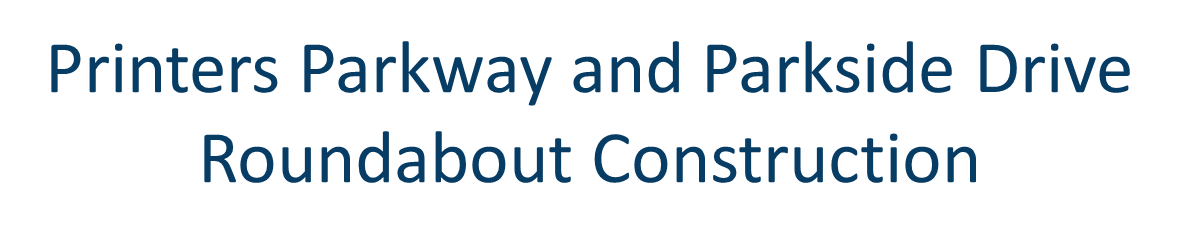 Project Information
https://coloradosprings.gov/printerspkwyimprovements
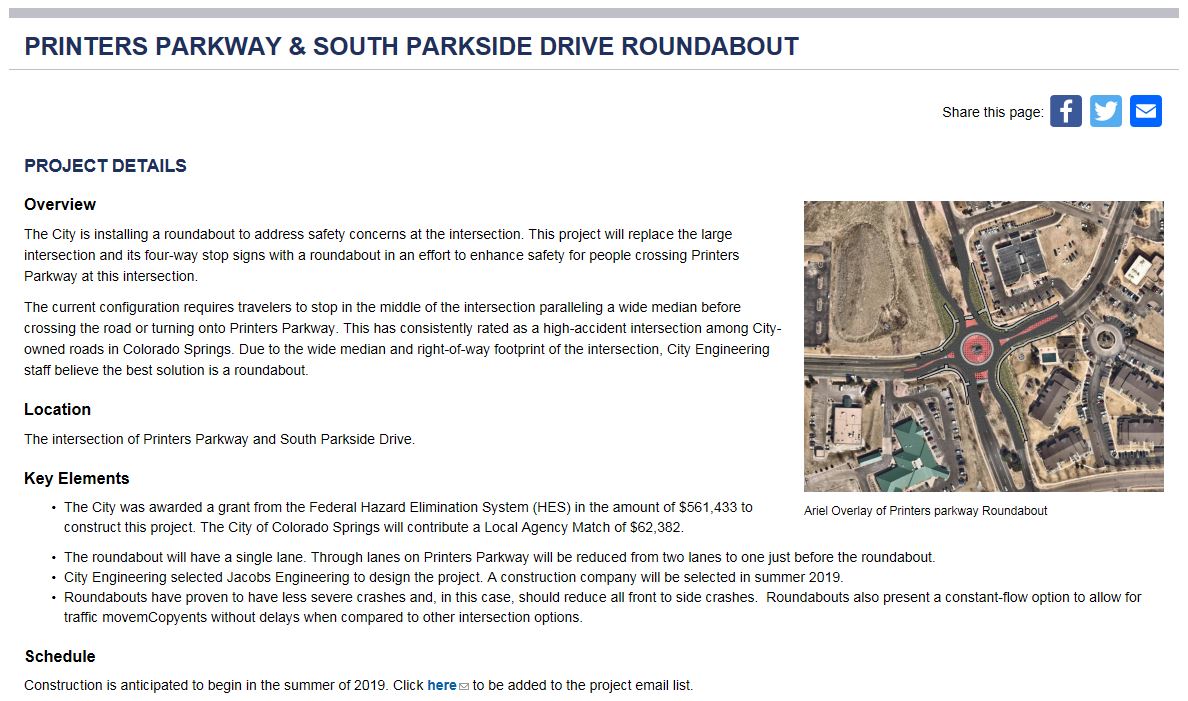